Магаданское областное государственное автономное учреждение дополнительного профессионального образования 
«Институт  развития образования и повышения квалификации педагогических кадров»
Кафедра общего образования
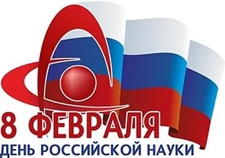 Научно-методический семинар 

«Повышение профессионального мастерства педагогических работников: содержание и технологии»
(по материалам исследований сотрудников ИРОиПКПК)

15 февраля 
2023